Nhµ bµ T©m cã giµn nho. Bµ ch¨m giµn nho l¾m. §Õn mïa nho chÝn, qu¶ nho ®á sÉm, ¨n võa gißn võa ngon.
©m
¨m
¨m
©m
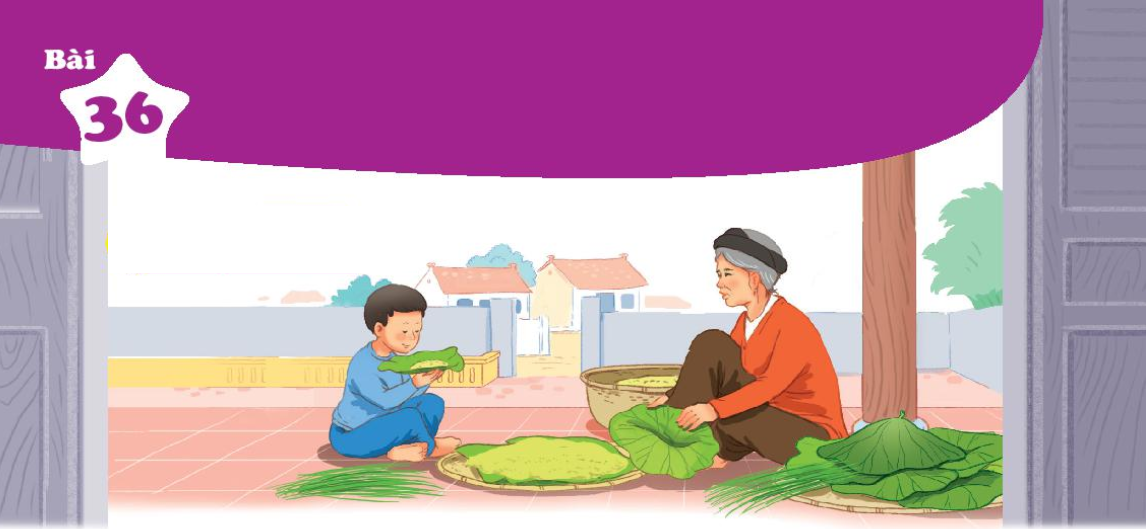 NhËn biÕt
H­¬ng cèm th¬m th«n xãm.
H­¬ng c«m th¬m th«n xom.
om
m
«m
m
¬m
m
x
om
xãm
khãm      vßm
khom      vom
ném      t«m
n«m      t«m
bêm      r¬m
b¬m      r¬m
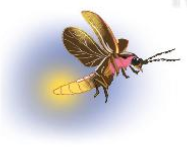 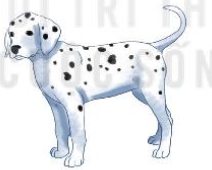 ®om ®ãm
®om ®om
chã ®èm
chã ®«m
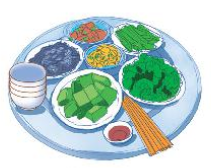 m©m c¬m
m©m c¬m
om     «m     ¬m
x
om
xãm
khãm  vßm  ném
t«m  bêm  r¬m
®om ®ãm
chã ®èm
m©m c¬m
H«m qua, c« M¬ ë xom H¹ ®Õn th¨m nhµ Hµ. C« cho Hµ giá cam. Hµ chän qu¶ cam to phÇn bè. MÑ khen vµ th¬m lªn m¸ Hµ.
H«m qua, c« M¬ ë xãm H¹ ®Õn th¨m nhµ Hµ. C« cho Hµ giá cam. Hµ chän qu¶ cam to phÇn bè. MÑ khen vµ th¬m lªn m¸ Hµ.
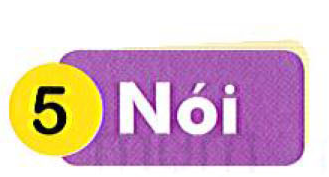 Xin lỗi
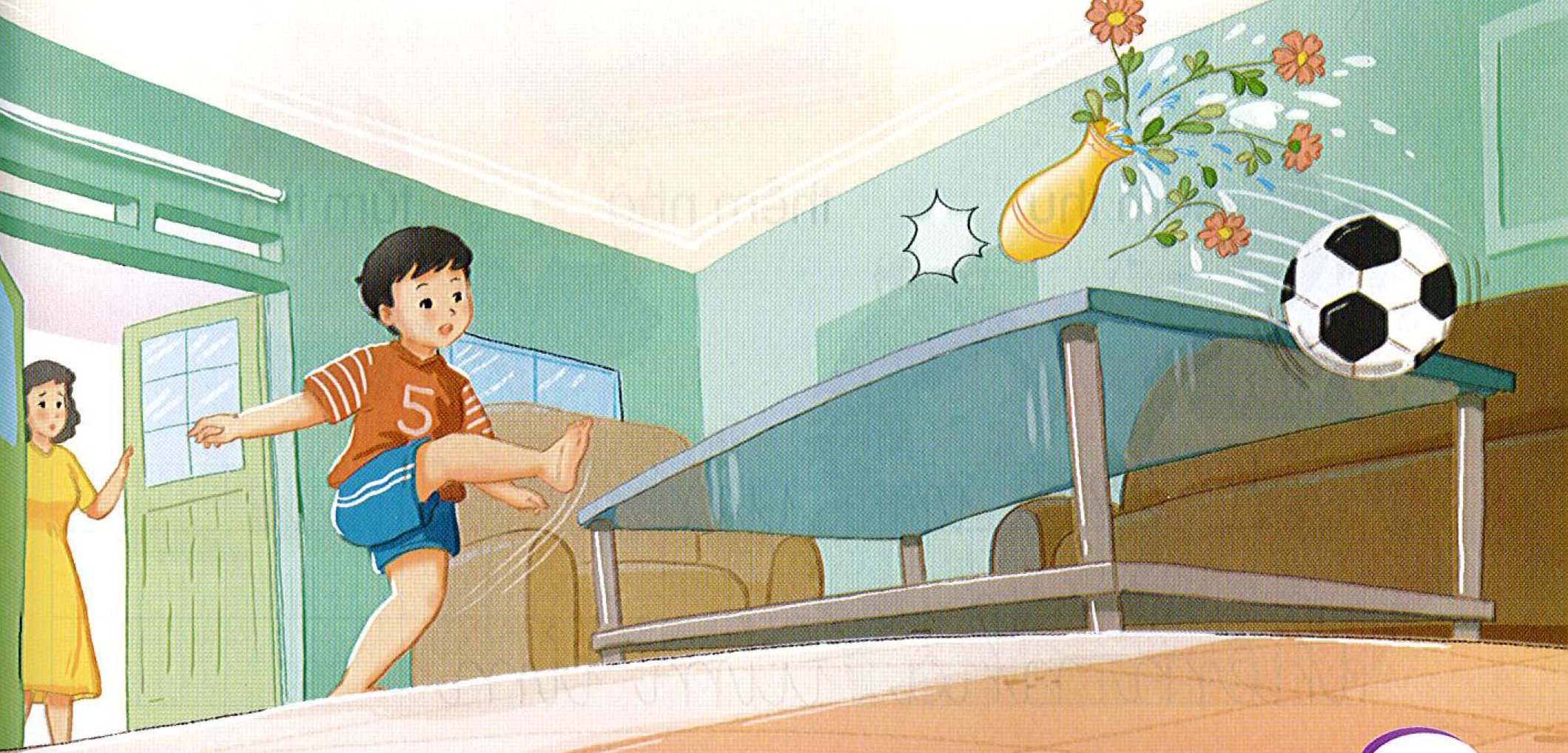